مراقبتهای ادغام یافته سلامت نوجوانان و مدارس
پیشگیری و کنترل بیماری های غیرواگیر شایع در سنین مدرسه
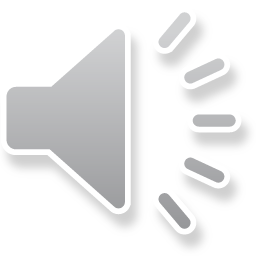 1
مشخصات سند
تصویر پرسنلی مدرس:



 نام و نام خانوادگی مدرس : سعیده آهنکار 
 مدرک تحصیلی:
    کارشناسی ارشد مدیریت خدمات بهداشتی و درمانی 
موقعیت شغلی : مربی مرکزآموزش بهورزی شهرستان ابهر 
دانشگاه علوم پزشکی و خدمات بهداشتی و درمانی استان زنجان
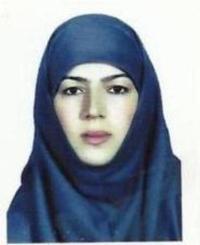 حیطه درس: 
مراقبتهای ادغام یافته سلامت نوجوانان و مدارستاریخ آخرین بازنگری: 1399/7/1
نوبت تهیه: 1 
نام فایل:
MN-Pishgeiry- va- control- bimarihayeh- gheireh vageir- edi3
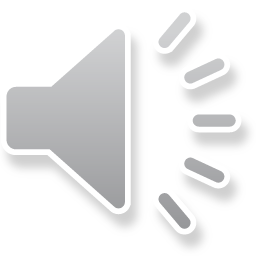 2
اهداف آموزشی
انتظار می رود فراگیر پس از مطالعه این درس بتواند:
بیماریهای غیرواگیر شایع درسنین مدرسه را نام ببرد.
راههاي پیشگیري از بیماریهاي غیرواگیر را شرح دهد.
توصیه های لازم برای پیشگیری از بیماریهای غیرواگیر شایع درسنین مدرسه را بیان نماید.
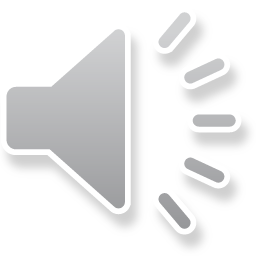 3
فهرست عناوین
بیماریهای غیرواگیر شایع درسنین مدرسه (بیماریهای نیازمند مراقبتهای ویژه)
راههاي پیشگیري از بیماریهاي غیرواگیر
توصیه های لازم برای پیشگیری از بیماری های غیرواگیر شایع در سنین مدرسه
شرح وظایف فراگیران
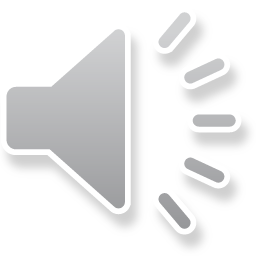 4
بیماریهای غیرواگیر شایع درسنین مدرسه
بیماری فشارخون
بیماری دیابت
بیماری صرع
بیماری تالاسمی
بیماری هموفیلی
بیماری فنیل کتونوری (PKU)
بیماری فاویسم (G6PD)
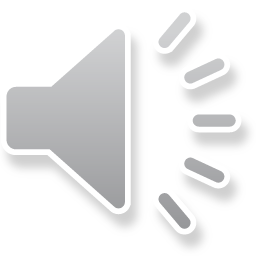 5
اقدامات پیشگیرانه بیماری فشارخون
توصيه به اصلاح و آموزش شيوه زندگی سالم (کاهش مصرف چربی و مصرف روغن مایع به جاي روغن جامد، مصرف سبزیجات و انواع میوه ها، پخت غذا به روش بخار پز یا آب پز و پرهیز از سرخ کردن آنها) 
كنترل وزن (در صورت چاق بودن يا داشتن اضافه وزن) 
توصيه به محدوديت مصرف نمك و انجام فعاليت بدنی و ...
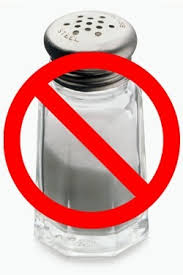 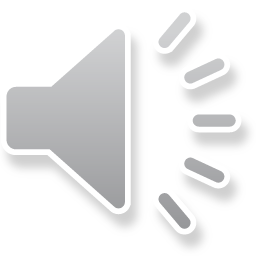 6
اقدامات پیشگیرانه بیماری دیابت
دادن آموزش های لازم در خصوص عوامل زمينه ساز بروز بیماری دیابت به نوجوانان و دانش آموزان 
توصيه به آموزش و اصلاح شيوه زندگی ( افزایش تعداد وعده هاي غذا یی، مصرف سبزیجات و انواع میوه ها، کاهش مصرف قند و شکر و انواع شیرینی مانند آبنبات، شکلات، شیرینی، کاهش مصرف چربی ها و مواد سرخ کردنی و استفاده بیشتر از حبوبات و نان های سبوس دار )
كنترل وزن (در صورت چاق بودن يا داشتن اضافه وزن)
توصيه به انجام فعاليتهای  بدنی مرتب و ورزش ...
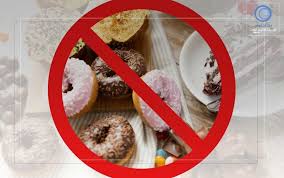 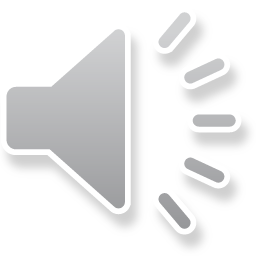 7
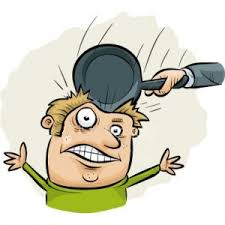 اقدامات پیشگیرانه بیماری صرع
جلوگیری از صدمات مغزي، ضربه به سر و جمجمه کودک و صدمات حین تولد و دوران كودكي 
(کودکان را براي نوازش و غيره تكانهاي شديد ندهید. مراقب پرتاب شدن، سقوط و به ویژه تصادف در رانندگی باشید)
درمان کامل انواع عفونتها و بیماریها
افرادي که سابقه تشنج دارند، باید به هر پزشکی که برای درمان مراجعه می کنند، مشکلات خود را به طور کامل بیان کنند. چرا که با مصرف برخي داروها و واكنشهای داروئي ممكن است دچار حمله صرع شوند.
توصیه به استفاده از تمهیدات ایمنی در خانه، به ویژه استفاده از کلاه ایمنی در موتور سواری، دوچرخه سواری، و ورزش و ...
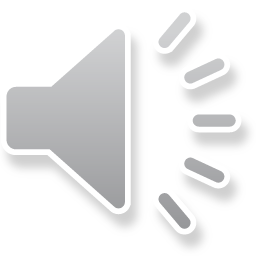 8
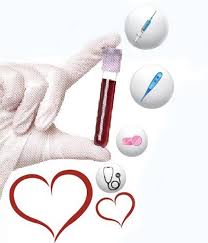 اقدامات پیشگیرانه بیماری تالاسمی
آموزش به عموم جامعه ، نوجوانان و دانش آموزان در ارتباط با بیماری تالاسمی 
آموزش زوج های ناقل جهت ازدواج نکردن با یکدیگر یا استفاده از خدمات تشخیص قبل از تولد
 آموزش زوج های ناقل (بدون فرزند یا کمتر و یا بیشتر از 2 فرزند سالم) در خصوص استفاده از روش های مطمئن و غیردائمی و دائمی پیشگیری از بارداری 
درارتباط با ملاحظات تغذیه ای، عدم مصرف زیاد غذا یا داروهای افزایش دهنده آهن خون
پيگيری و مراقبت در طول حضور بيمار در مدرسه: تماس با والدين در صورت بروز علايم كم خوني، توصيه به آموزگار مربوطه در خصوص همكاری با بيمار درصورت نياز به تزريق خون
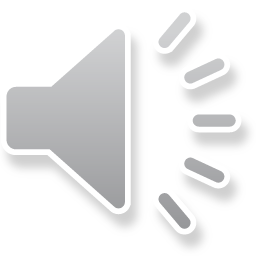 9
اقدامات پیشگیرانه بیماری هموفیلی
آموزش به عموم جامعه، گروههای هدف ، نوجوانان و دانش آموزان در ارتباط با بیماری هموفیلی 
ملاحظات تغذیه ای ندارد.
ملاحظات دارویی: از مصرف آسپرين خودداری شود.
پيگيری و مراقبت در طول حضور بيمار در مدرسه: آموزش به فرد در ارتباط با عدم شركت در ورزش های همراه با ضربه مانند دوميداني و...، توصيه به آموزگار مربوطه در خصوص همكاری با بيمار 
انجام مراقبت های اوليه در صورت بروز خونريزی و تماس با والدين بيمار
توصيه و ترغيب والدين به انجام مشاوره ژنتيک در مركز ويژه مشاوره ژنتيک شهرستان محل سكونت
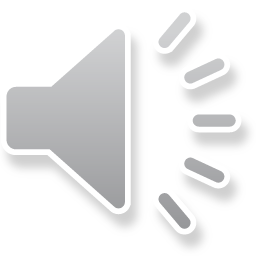 10
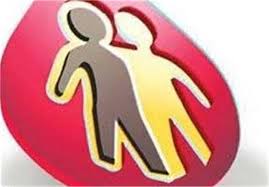 اقدامات پیشگیرانه بیماری فنیل کتونوری (PKU)
آموزش به عموم جامعه، گروههای هدف ، نوجوانان و دانش آموزان در ارتباط با بیماری PKU 
ملاحظات تغذیه ای (مصرف شیر و غذای مخصوص)
پيگيری و مراقبت در طول حضور بيمار در مدرسه
آموزش زوج های ناقل جهت ازدواج نکردن با یکدیگر یا استفاده از خدمات تشخیص قبل از تولد
انجام مشاوره ژنتیک در زمان ازدواج برای زوجین
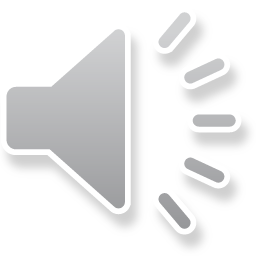 11
اقدامات پیشگیرانه بیماری فاویسم (G6PD)
آموزش به مردم، گروههای هدف، نوجوانان و دانش آموزان در ارتباط با بیماری فاویسم
مراقبت برای پرهيز از محرك های ليز گلبولي (شامل مواد غذايي نظير باقالا، داروها ی محرک بیماری و پرهيز از مصرف خودسرانه آنها، اجتناب از خوردن غذاها و سبزيجات زیاد، خودداری از مصرف نفتالين براي نگهداري البسه، جلوگیری از تماس با مواد شیمیایی مانند بنزین، تولوئن و مشتقات آن)
نظارت مجدد بر نصب برگه اطلاعات دارويي در دفترچه بيمه دانش آموز
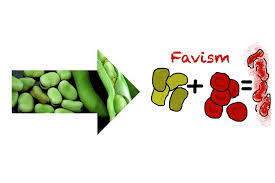 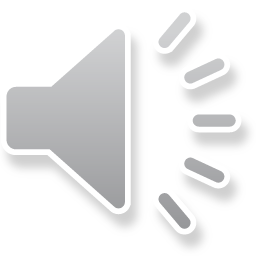 12
توصیه های لازم برای پیشگیری از بیماریهای غیرواگیر شایع در سنین مدرسه
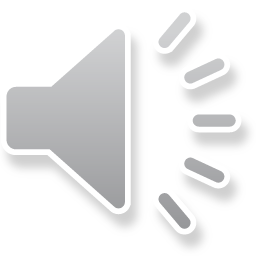 13
توصیه های پیشگیری از بیماری های غیرواگیر
1- برای مطالعه و نوشتن فاصله مناسب صفحه با چشم های خود را رعایت کنید.
2- از فرو کردن مداد، خودکار و سایر چیز های نوک تیز در گوش هایتان خود داری کنید. 
3- از پوشیدن کفش تنگ پرهیز کنید.
4- اگر هنگام بازی چیزی در چشم شما رفت، چشمان خود را نمالید. بلکه آن را زیر آب بشویید. 
5- در خودرو در حال حرکت، کتاب نخوانید.
6- با والدین و مربیان خود صحبت کنید و همه فکرها و مشکلات خود را با آنها در میان بگذارید.
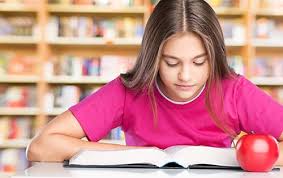 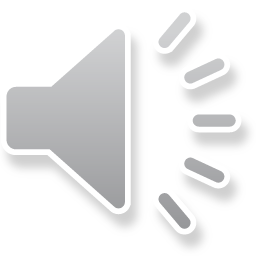 14
ادامه - توصیه های پیشگیری از بیماری های غیرواگیر
7- اگر امتحان برای شما هدف نباشد، بلکه یادگرفتن درس ها هدف باشد، دیگر اضطراب امتحان را نخواهید داشت.
8- موقع امتحان، ابتدا سوالهای راحت تر را جواب دهید و بعد روی سوالهای مشکل تر فکر کنید، تا دچار کمبود وقت و اضطراب نشوید.
9- میز مطالعه شما، باید از هر چیزی که حواستان را پرت می کند خالی باشد و در نور کافی و با وضعیت مناسب جسمی مطالعه کنید.
10- احترام و تشویق به موقع، موجب رشد شخصیت و استعداد کودک می شود.
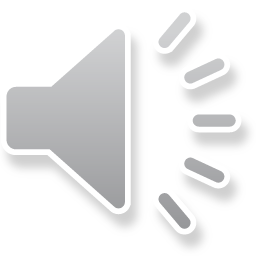 15
ادامه - توصیه های پیشگیری از بیماری های غیرواگیر
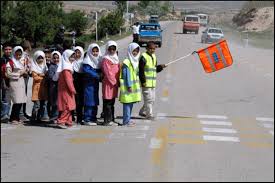 11- توهین و تنبیه بدنی، مانع رشد شخصیت و فراگیری کودک می شود.
12- هنگام نشستن در کلاس، کج و قوز کرده ننشینید تا کم تر خسته شوید.
13- قوز کرده یا خوابیده مشق نوشتن و درس خواندن، بسیار زیانبار است.
14- هنگام عبور از خیابان های شلوغ، از پل های عابر پیاده یا قسمت های خط کشی شده عبورکنید.
15- از دویدن و بازی کردن در خیابان ها پرهیز کنید.
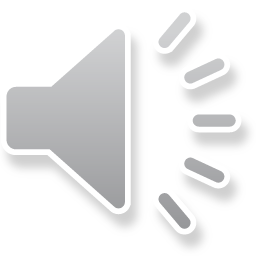 16
ادامه - توصیه های پیشگیری از بیماری های غیرواگیر
16- زنگ تفریح برای استراحت شماست، بنابر این همیشه به حیاط مدرسه بروید و از هوای آزاد استفاده کنید.
17- هنگام راه رفتن یا بازی کردن در محیط مدرسه، هرگز دیگران را هل ندهید.
18- در خودرو در حال حرکت، دست یا سر خود را از پنجره بیرون نبرید.
19- هنگام ورزش و بازی، از کفش های ورزشی مناسب استفاده کنید.
20- هرگز چیزی را به طرف دیگران پرتاب نکنید، بخصوص اگر نوک تیز یا سنگین باشد.
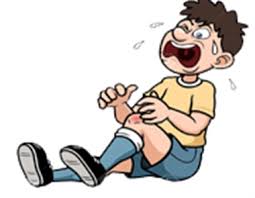 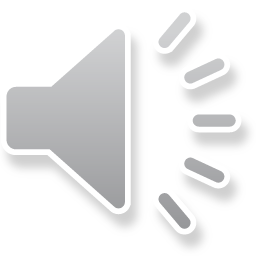 17
شرح وظایف فراگیران در ارتباط با راههاي پیشگیري از بیماریهاي غیرواگیر
1 – آموزش به مردم، جهت ارتقا آگاهی های بهداشتی، در مورد اهمیت پیشگیری از بیماریهای غیر واگیر
2- آموزش به بیمار، در خصوص رعایت رژیم غذایی سالم، فعالیت بدنی منظم، عدم مصرف الکل و دخانیات و سایر موارد لازم 
3-بیماریابی، ارجاع و گزارش افراد شناسایی شده طبق دستورالعمل
4-پیگیری ، مراقبت و درمان منظم بیماران طبق دستورالعمل
5- همکاری با واحد های مرکز بهداشت شهرستان و مراکز خدمات جامع سلامت جهت بررسی بیماریهای پیش آمده
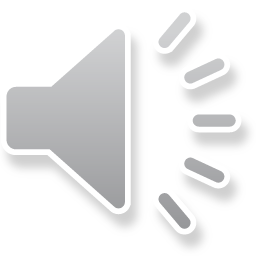 18
خلاصه مطالب و نتیجه گیری
با توجه به صنعتی شدن جوامع و تغییر در شیوه زندگی مانند: افزایش مصرف غذاهاي چرب و پرکالري و کم تحرکی، اضافه وزن و چاقی، بیماریهای غیرواگیر رو به افزایش می باشد.
لذا آموزش توصیه های لازم درارتباط با راههای پیشگیری و کنترل، اهمیت پیشگیری از بیماریهای غیرواگیر شایع درسنین مدرسه، جهت ارتقا آگاهی های بهداشتی و رعایت اصول بهداشت فردي و اجتماعی نوجوانان ، دانش آموزان ، مربیان و اولیا باید مورد توجه قرارگیرد.
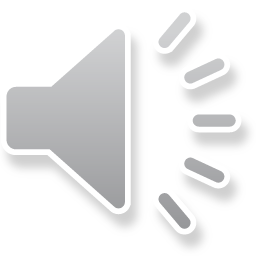 19
پرسش و تمرین
1- بیماریهاي غیر واگیر را نام ببرید.
2- راههاي پیشگیري از بیماریهاي غیر واگیر را توضیح دهید.
3-فهرستی از توصیه های لازم برای پیشگیری از بیماری های غیرواگیر را تهیه کنید. 
4- با روش ایفای نقش، اجرای مسابقات مختلف با موضوع راههای پیشگیری مانند، مقاله نویسی، خطاطی، نقاشی و غیره.... برای نوجوانان و نیز دانش آموزان در کلاس و مدرسه می توانید درباره موضوع گفتگو و مرور کنید و به تمرین ارائه مطالب با استفاده از آن ها بپردازید.
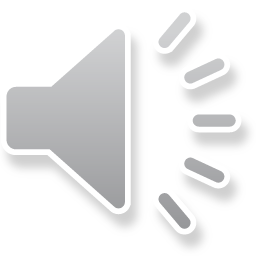 20
فهرست منابع
اداره سلامت نوجوانان و مدارس، بسته آموزشی مراقبتهای ادغام یافته سلامت نوجوان ومدارس،1396
دفتر سلامت جمعیت، خانواده و مدارس، اداره سلامت نوجوانان و مدارس، راهنمای بالینی و برنامه اجرایی تیم سلامت (ارایه خدمات رده سنی 5 تا 18 سال) ویژه غیر پزشک، 1396 
مرکز مدیریت بیــماریهای غیرواگیــــر، وزارت بهداشت و درمان و آموزش پزشکی، مجموعه کتب آموزش بهورزی (پایه دوم)، 1398و سالهای قبل
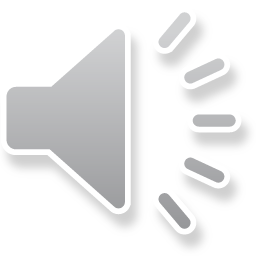 21
لطفا نظرات و پیشنهادات خود پیرامون این بسته آموزشی را به آدرس زیر ارسال نمایید.

دانشگاه علوم پزشکی و خدمات بهداشتی درمانی استان زنجان
پست الکترونیک: m.roozbeh@sina.zums.ac.ir
22